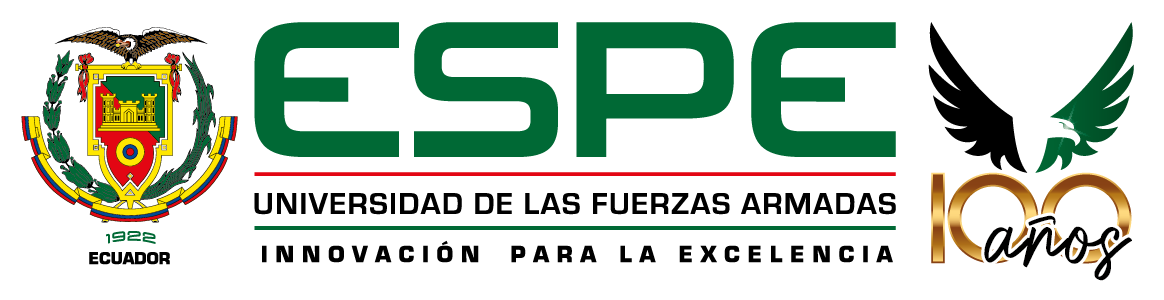 DEPARTAMENTO DE CIENCIAS ECONÓMICAS, ADMINISTRATIVAS Y DEL COMERCIO

CARRERA DE COMERCIO EXTERIOR Y NEGOCIACIÓN INTERNACIONAL






AUTORA: ALISSON KIMBERLLY TAMAYO SALAZAR

DIRECTORA: ECON. MARÍA FERNANDA MERCHÁN M., MGS 

 MARZO 2022
ANÁLISIS DEL EMPRENDIMIENTO EXPORTADOR ECUATORIANO CON ENFOQUE DE GÉNERO EN EL AÑO 2019
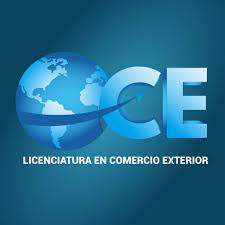 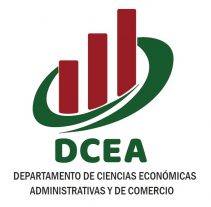 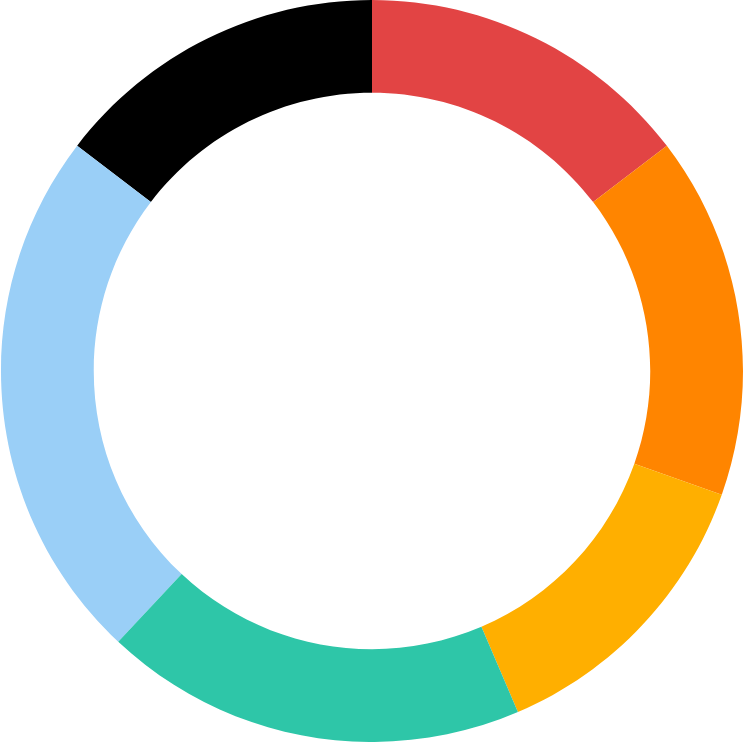 Objetivos
Objetivo general
Analizar el emprendimiento exportador ecuatoriano con enfoque de género en el año 2019
Objetivos específicos
3
2
1
Constatar la existencia de una brecha de género en el ámbito del emprendimiento en el Ecuador.
Identificar los desafíos que afrontan las mujeres ecuatorianas en puestos de liderazgo en el ámbito de negocios y emprendimientos, en el marco de la consecución de los Objetivos de Desarrollo Sostenible (ODS) número 5 -igualdad de género- y 8 -trabajo decente y crecimiento económico-.
Diferenciar la cantidad de emprendimientos locales que logran la exportación, con énfasis en aquellos dirigidos por mujeres.
Definiciones importantes
Emprendimiento
Una unidad productiva nueva con menos de 4 años o un nuevo proyecto de una empresa existente (GEM, 2020).
Startups
TEA
Empresa emergente, normalmente con un componente imprescindible de tecnología e innovación, alto y rápido potencial de crecimiento y escalabilidad (BBVA, 2018).
Indicador del GEM, corresponde a la tasa de Actividad Emprendedora Temprana, el cual contempla a emprendedores entre 18 y 64 años, cuyo negocio (naciente o nuevo) tiene sus actividades funcionando más de 3 meses, pero no mayor a 42 meses (4 años).
Emprendimiento
Startups
TEA
Hipótesis
Los emprendimientos ecuatorianos que exportan sus bienes o servicios son liderados en menor proporción por mujeres que por hombres
¿Verdadera o Falsa?
V
V
F
F
Diseño metodológico
Cuantitativo
Cualitativo
Características de las personas emprendedoras
Análisis de contenido de fuentes secundarias
Cifras sobre la exportación de emprendimientos
GEM Ecuador 2019
Entrevistas semiestructuradas
Women GEM 
2020 – 2021
Enfoque de género
[Speaker Notes: Para comentar que la información es relevante, actualizada y validada. Es representativa a nivel nacional.]
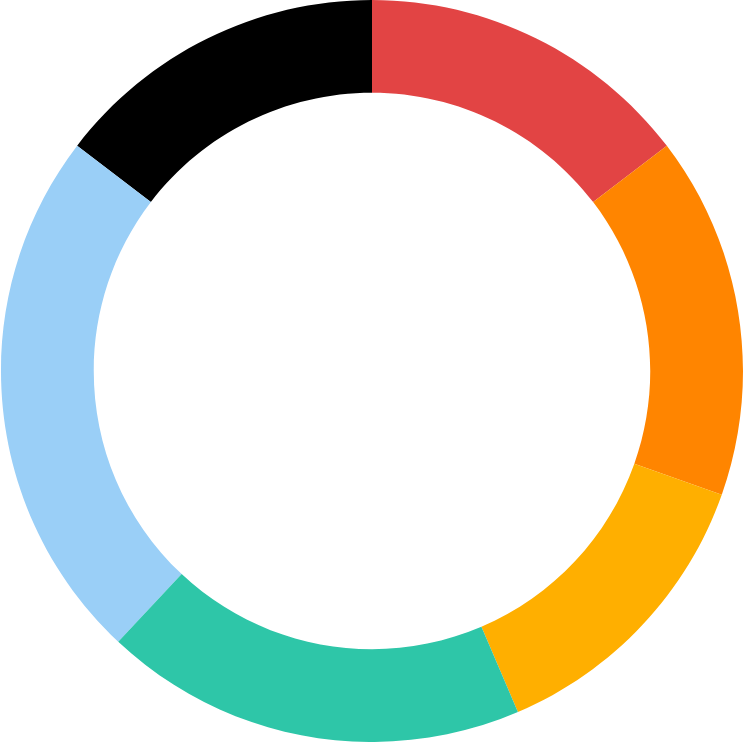 Procesamiento de datos
Motivación para emprender
Entrevistas
Diferencia porcentual GEM Ecuador
10%
Los emprendimientos en el Ecuador se generan en mayor proporción por la necesidad de subsistencia que por la identificación de oportunidades en el mercado, lo cual tiene efectos en su baja perspectiva de crecimiento y sostenibilidad.
6.7%
Diferencia porcentual GEM América Latina y el Caribe
Edad
42,20 %
43,20 %
35 – 44 años
25 – 34 años
40,60 %
40,50 %
25 – 34 años
35 – 44 años
Percepción externa
Autopercepción
La norma general a nivel cultural es de aversión al riesgo, por eso los evitan.
Actividad a pequeña escala y pocos rendimientos económicos.
Costo de oportunidad de abandonar un trabajo tradicional, no compensable.
Dudas sobre la conciliación laboral con la familiar.
Sesgos/ juicios sobre la edad, juventud y etapa reproductiva de las mujeres.
Financiamiento
Relevancia
El capital es el mayor incentivo para el crecimiento y expansión de los emprendimientos.
Exportación
2,01%
4,87%
Relevancia
El mercado geográfico seleccionado, está fuertemente ligado a la orientación al crecimiento.
[Speaker Notes: Ese gráfico de la derecha]
Obstáculos del emprendimiento exportador
Conclusión
Las barreras para exportar los emprendimientos son culturales (a nivel Ecuador); pero que se agudizan para las mujeres.
Sectores
70,50%
58,70%
Comercio mayorista y minorista
Comercio mayorista y minorista
1,50%
3,20 %
TIC
TIC
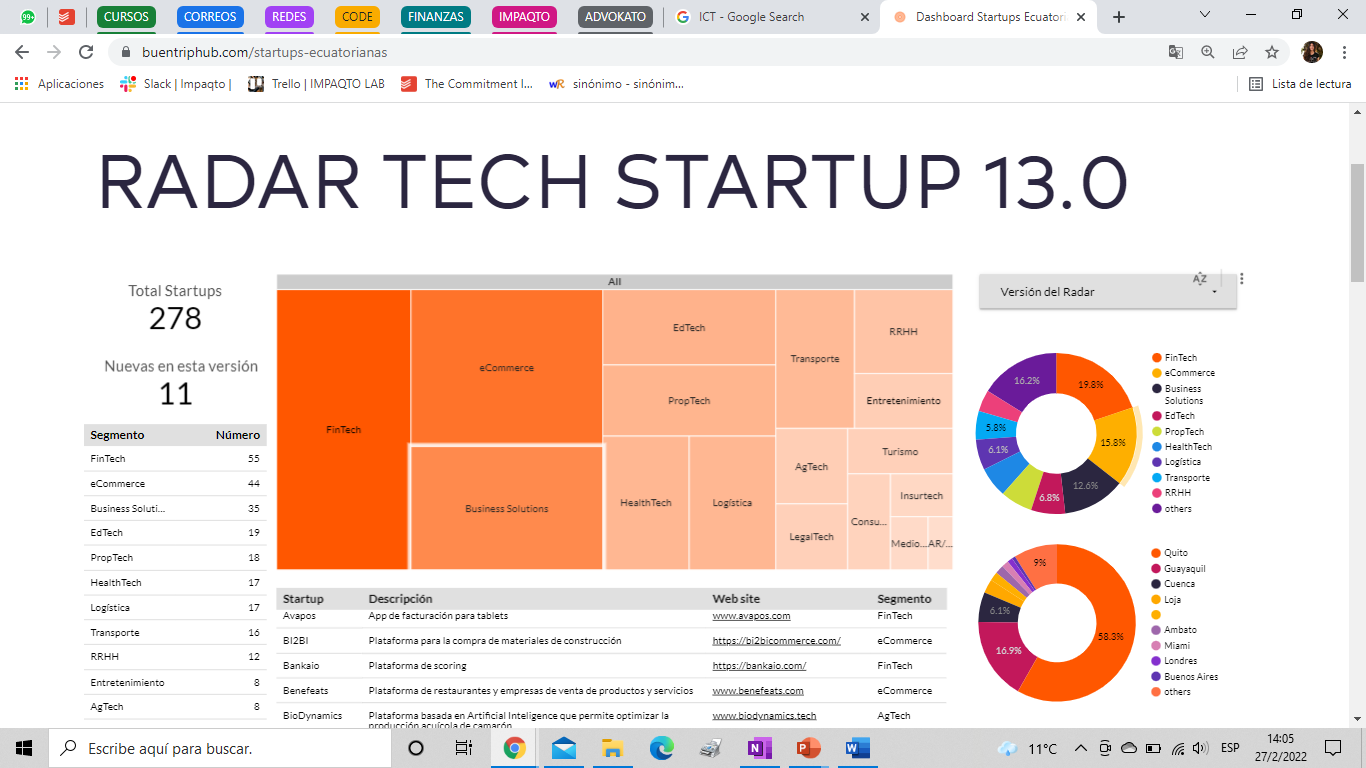 13,66 %
MUJERES
Nota. Obtenido de BuenTrip Hub, 2021
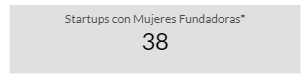 Cierre del negocio durante la pandemia
Cierre del negocio antes de la pandemia
Motivo
Industria
Pandemia, con los índices más altos en la región.
Comercio mayorista y minorista.
Mujeres
Oportunidades
Mayores dificultades en el ejercicio de sus actividades económicas.
Nuevos modelos de negocio.
Contrastación de hipótesis
Los emprendimientos ecuatorianos que exportan sus bienes o servicios son liderados en menor proporción por mujeres que por hombres
Verdadera
V
V
F
F
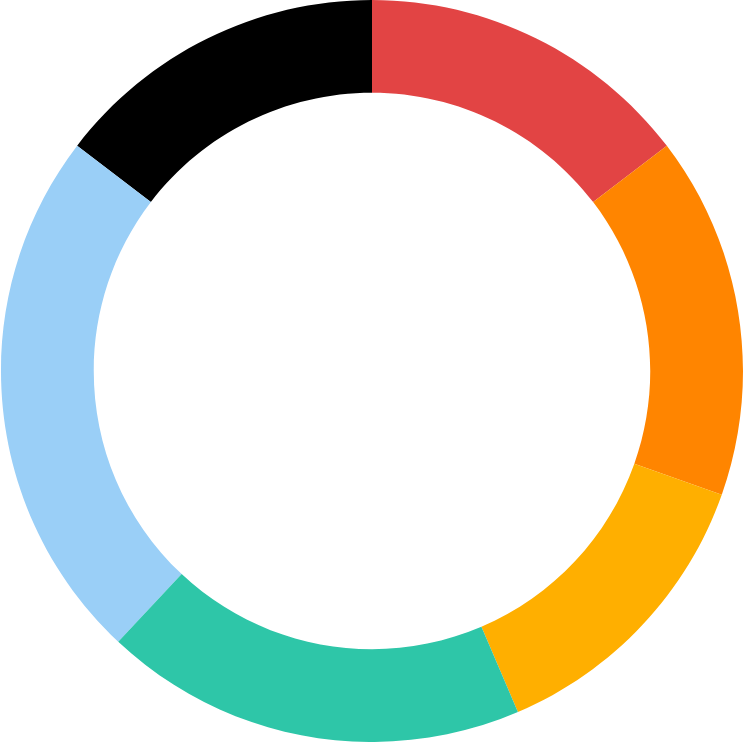 Conclusiones y recomendaciones
Conclusión
Recomendación
Objetivo
Para el sector público se recomienda la creación de programas de exportación enfocados en emprendimientos, o la adecuación a los ya existentes para dar el tratamiento pertinente a estos modelos de negocios e incluso startups. Además, la preparación tanto de información como de planificación para la promoción de la venta de servicios en las oficinas comerciales correspondientes.
La cantidad de emprendimientos ecuatorianos que exportan es muy baja, y aún más para aquellos liderados por mujeres (el 2,01 % en contraste con el 4,87 % de sus pares masculinos). Se destaca que la explicación radica en un tema cultural más que en uno de género, resaltan las bajas aspiraciones de crecimiento, tendencia a escoger segmentos locales por la naturaleza de su concepción, ecosistemas de emprendimiento y exportación débiles, necesidad de hacer validaciones previas en el mercado local, y la baja disposición de capital representan algunos elementos que dificultan la exportación, pero sin duda hay desafíos adicionales para las mujeres.
1
Diferenciar la cantidad de emprendimientos locales que logran la exportación, con énfasis en aquellos dirigidos por mujeres.
Conclusión
Recomendación
Objetivo
Identificar los desafíos que afrontan las mujeres ecuatorianas en puestos de liderazgo en el ámbito de negocios y emprendimientos, en el marco de la consecución de los (ODS) número 5 y 8.
2
A todas las mujeres emprendedoras, empresarias, estudiantes, servidoras públicas, y demás participantes femeninas del sector, empezar a crear redes de apoyo y la generación de una comunidad que respalde las iniciativas de las próximas emprendedoras del país, con el objetivo de intercambiar información relevante a partir de su experiencia, compartir contactos y concretar negocios. De tal forma que el ecosistema de mujeres emprendedoras se fortalezca y sea capaz de ser el contrapeso que se necesita a los estereotipos sociales existentes, y a la vez se enmarca en la consecución de los Objetivos de Desarrollo Sostenible número 5 -igualdad de género- y 8-trabajo decente y crecimiento económico-.
Los desafíos que afrontan las mujeres ecuatorianas en puestos de liderazgo en el área del emprendimiento están necesariamente relacionados a estereotipos de género y preconcepciones sociales; y además, tienen que hacer frente a las dificultades que la actividad de emprender en el país representa en sí misma. Por tanto, deben hacer un esfuerzo mayor que sus pares masculinos para iniciar su negocio, hacerlo sostenible y escalable en el tiempo.
Conclusión
Recomendación
Objetivo
3
Constatar la existencia de una brecha de género en el ámbito del emprendimiento en el Ecuador.
Existen diferencias entre hombres y mujeres en el ámbito del emprendimiento ecuatoriano en cuanto al segmento de mercado y sector seleccionado, elementos culturales, percepciones sobre sí mismos, edad para iniciar un negocio, motivación e inversión inicial; en todas estas variables se observa un comportamiento más afable para los hombres que para sus pares femeninas, por lo tanto, se constata la existencia de una brecha de género en este sector.
Se recomienda al sector público, privado y organizaciones no gubernamentales con el apoyo de la academia, la creación de programas de incubación y aceleramiento de emprendimientos y startups lideradas por mujeres, con el fin de generar oportunidades que fomenten estos modelos negocio, así como su escalabilidad; de la mano de fondos y capital semilla destinados específicamente a estos proyectos.
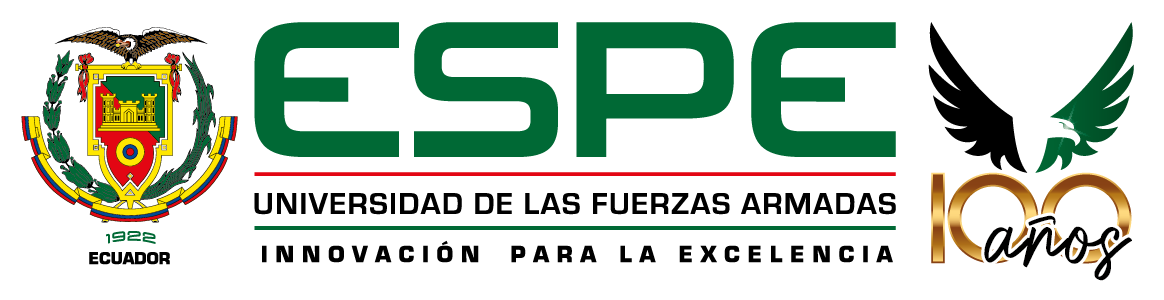 MUCHAS GRACIAS
¿Preguntas?